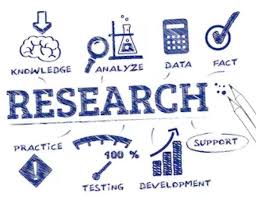 Deskundigheidsbevordering
PIT 10
Les 1
7 mei 2020
Lesprogramma
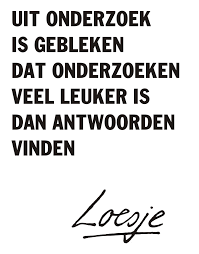 Introductie PIT 10

Planning

Theorie 

Vooronderzoek 

Persoonlijke leervragen

Vraagronde

Aan de slag!
Planning
Waarom onderzoek doen?
Bron: De Beer, J. (2011). Help! Onderzoek naar onderzoek helpt! Onderzoek en een onderzoekende houding van jongeren. 
Van den Berg, N., Boer, M., De Beer, J., De Jongh, A., Streumer, J. & Nijwaard, S. (2011). Onderzoek in het MBO. Het Zadkine lectoraat beroepsonderwijs als casus. Rotterdam: Zadkine.
Meer info? Check: http://www.strixalucoonderzoekinnovatie.nl/files/Onderzoek%20in%20het%20mbo.pdf
[Speaker Notes: Leren om nieuwsgierig te zijn. Jullie leren om met een onderzoekende blik te kijken, de juiste vragen te stellen en op een systematische wijze naar het antwoord zoeken. 
Studenten mogen hun eigen onderzoek vormgeven en ze krijgen de ruimte voor eigen verantwoordelijkheid en initiatief, op deze manier leer je onderzoekend te handelen. 
Stap voor stap gaan we uitleggen wat onderzoek inhoudt. En oefening baart kunst! Onderzoek leer je door het te doen! Maar ook door erover te lezen, door met praktijkvoorbeelden te oefenen. En tijdens je opleiding kun je dus op diverse manieren met onderzoek in aanraking komen.]
PIT 10: Individueel onderzoek doen
De komende periode ga je een individueel (klein) onderzoek doen in een interessegebied binnen het sociale domein naar je eigen keuze. 
Voorbeeldvragen: (volgende les) 

‘Hoe wordt het bevorderen van Eigen Kracht vormgegeven in de praktijk?’

‘In hoeverre dragen protocollen bij aan de kwaliteit van leven van ouderen?’

‘Welke aanpak werkt het beste bij probleemgedrag bij jongeren?’
Kwaliteitscriteria van onderzoek
[Speaker Notes: Onafhankelijk van voorkeuren en meningen van betrokkenen (zoals een opdrachtgever of studiebegeleider). Het kan zijn dat het management in een organisatie erbij gebaat is dat de interventies een bepaalde richting aangeven, dat de organisatie erbij gebaat is dat de interventies een bepaalde richting aangeven, dat de organisatie wordt afgeleid van de werkelijke problemen. Dat hoeft niet bewust te gebeuren; maar vaak hebben organisaties niet door waar de werkelijke oorzaken van hun problemen liggen. Een onafhankelijk onderzoek kan deze oorzaken aan het licht brengen, ervoor zorgen dat er een goede oplossing wordt bedacht en dat deze oplossing ook effect heeft.
Onafhankelijk betekent ook: onafhankelijk van invloeden door de onderzoeker! (Hoe houd je afstand van het onderwerp, hoe laat je je persoonlijke voorkeuren geen rol spelen? (althans zo min mogelijk). Wees objectief mogelijk!]
Kwaliteitscriteria van onderzoek
Toetsbaarheid van uitspraken;
Een doel van onderzoek is resultaten te krijgen over zaken die waarneembaar zijn in de werkelijkheid. 
Betrouwbaarheid;
Hoe betrouwbaar is je onderzoek?  Zou je het onderzoek onder andere omstandigheden, in een andere periode herhalen, dan moet dat tot dezelfde resultaten leiden (herhaalbaarheid). 
Informativiteit;
Om een uitspraak te kunnen toetsen moet deze wel heel nauwkeurig geformuleerd worden: je moet weten wat je gaat onderzoeken, wanneer en met wie. (waar richt jij je op?) 
Validiteit; 
Hangt samen met de geldigheid en de zuiverheid van onderzoeksresultaten (‘meten wat we meten willen’). Dekt de waarneming de werkelijkheid? En maak je geen systematische fouten?
Praktische criteria;
Onderzoek moet efficiënt zijn. Het tijdpad moet haalbaar zijn en een algemeen punt: is dat het onderzoek bruikbaar moet zijn.
[Speaker Notes: Toetsbaarheid van uitspraken: Een onderwerp, vraag of uitspraak moet toetsbaar zijn. Dit betekent dat er geen uitspraken worden gedaan als ‘engelen bestaan’ of ‘oranje is de beste’. Deze uitspraken zijn niet waarneembaar/niet te controleren zijn. De bedeling van onderzoek is juist om uitspraken te doen die getoets kunnen worden. 
Betrouwbaarheid: onderzoek wordt heel vaak beoordeeld op de betrouwbaarheid van de resultaten. De resultaten van een onderzoek worden gebruikt voor het nemen van belangrijke beslissingen. Onderzoek moet van goede kwaliteit zijn. (Zou je het onderzoek onder andere omstandigheden, in een andere periode herhalen, dan moet dat tot dezelfde resultaten leiden. Deze herhaalbaarheid van onderzoek is dus een belangrijke voorwaarde om de betrouwbaarheid te kunnen onderzoeken. 
Informativiteit: daarom is het belangrijk dat je nauwkeurig omschrijft wat je onderwerp is. Je moet heel goed aangeven over welke situatie je een uitspraak doet, binnen welke grenzen je onderzoek zich afspeelt, welke groep daarbij betrokken is of wordt, in welke periode je onderzoek zich afspeelt en wat het ‘domein’ is van je onderzoek (het hele geboed waarop je onderzoek betrekkeing heeft, alle eenheden waarop je onderzoek zich richt). 
Validiteit: simpel gezegd: we willen er allereerst zeker van zijn dat we ‘meten wat we meten willen’. 
Praktische criteria; niemand heeft iets aan onderzoek dat niet bruikbaar is.]
Bij het opzetten en uitvoeren van een onderzoek stel je jezelf voortdurend vragen, bijvoorbeeld:
Wat ga ik onderzoeken?
Waarom ga ik onderzoeken?
Wie ga ik onderzoeken?
Hoe ga ik onderzoeken?
Waar ga ik onderzoeken?
Wanneer ga ik onderzoeken?

Dit doe je niet alleen in het begin, maar ook tijdens het onderzoek stel je jezelf voortdurend vragen naar de functie, naar de vorderingen, de veranderingen (Verhoeven, 2011). 

Bron: Verhoeven, N. (2011). Wat is onderzoek? Den Haag: Boom Lemma uitgevers.
De onderzoekscyclus
[Speaker Notes: Je doorloopt telkens het procesm als in een kringloop, een cyclus: zit ik nog op het juiste spoor? Waar moet ik wat veranderen? Waar wil ik ook alweer heen? Wat was de onderzoeksvraag eigenlijk? Is het tijdpad nog haalbaar?
dan stop je waar je mee bezig bent, en kijk je achterom en vooruit.]
Fasen in onderzoek
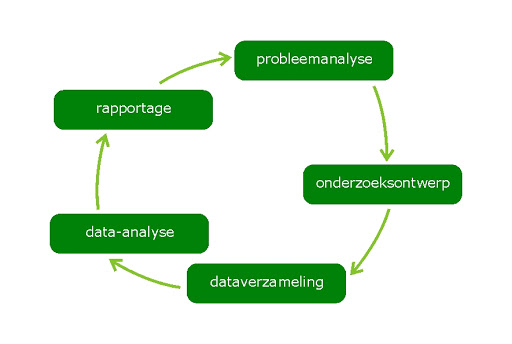 Praktijkonderzoek kan uit de volgende fasen bestaan:
1. Probleemanalyse: 
goede afbakening van je doel- en vraagstelling bereikt.
2. Onderzoeksontwerp:
Hoe ga je de onderzoeksvraag beantwoorden? Welke methode ga je inzetten? Hoeveel tijd/middelen etc. heb je nodig? Wie zijn erbij betrokken? At zijn je onderzoeksinstrumenten? 
3. Dataverzameling:
Je gaat het onderzoek uitvoeren; gegevens verzamelen. 
4. Data-analyse:
Je analyseert de verzamelde gegevens. 
5. Conclusie (Rapportage):
Je kijkt nog eens helemaal terug: wat hebben we ook alweer onderzocht, welke methoden zijn gebruikt, hebben we met de methoden een antwoord op de vragen kunnen vinden, zo ja; welke antwoorden zijn dat? Welke aanbevelingen kunnen worden gedaan? Zijn er nog andere onderzoeksmogelijkheden? Hoe is het onderzoek te waarderen?
[Speaker Notes: Kan, want er zijn heel veel variatiesop een praktijkgerichte onderzoeks-kringloop denkbaar. 
Je houdt rekening met je opdrachtgevers. Er ligt al een onderzoeksvraag, een probleem, een interventie of diagnose en jij gaat aan het werk. Het is vaak nodig (en handig) om het probleem nader af te bakenen en een werkbare doel- en vraagstelling te ontwikkelen. Je kunt dus een vooronderzoek starten, waarbij je spreekt met deskundigen in de organisatie, vergaderingen bijwoont, stukken doorneemt etc. Belangrijkste doel in deze fase is dat je een goede afbakening van je doel- en vraagstelling bereikt. 
X
Je gaat de gegevens verzamelen die je nodig hebt om een antwoord op de onderzoeksvraag (of vragen) te geven. 
X
Hoe is het onderzoek te waarderen? Is het goed, zijn er discussiepunten ten aanzien van de inhoud en/of opzet van het onderzoek? Vervolgens schrijf je je verslag.]
Vooronderzoek (verplichte opdracht vandaag)
Persoonlijke leervragen
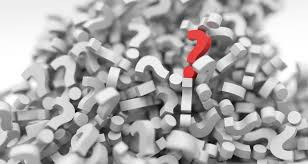 Vraagronde
Zijn er nog vragen?
Deadline opdracht vandaag  13 mei 2020 (inleveren via It’s learning)
Aan de slag!